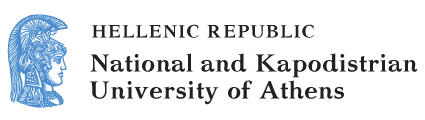 ELT Methods and Practices
Unit 6. Listening comprehension: Learning to understand the spoken language

Bessie Dendrinos
School of Philosophy
Faculty of English Language and Literature
The ‘what’ / ‘why’ of listening comprehension
Why do we “teach” listening comprehension in the FL class (so that students learn to function successfully in real-life listening situations)? 
What does real-life listening involve?
Which are the most common real-life listening comprehension situations?
What sorts of things does the listener need to be able to do in order to comprehend satisfactorily in a variety of situations?
Task 1: Think of more situations, what they have in common and how each differs
interview,	
instructions,	
telephone chat,
loudspeaker announcements,	
lesson,
lecture,
radio news,	
conversation,
gossip,
committee meeting,
TV show,
theatrical play,
story- telling.
Note: Think about the kind of language usually used, the kind of interaction, what the listener is doing, and other such common characteristics.
Listening as an active process
There are situations when the speaker has planned what s/he will say, others when s/he improvises as he or she speaks which results in a rather informal, disorganized kind of language; and in most situations the listener is responding to what is being said as well as listening.
The nature of informal spoken language
Most of the spoken language we listen to is informal and spontaneous.
The speaker makes it up as s/he goes along rather than reading aloud or reciting from memory.
Homework task: 
Observe and then describe an informal communicative event and describe the roles of the speaker and listener.
Find one listening comp activity that resembles a real-life communicative event.
The features of informal speech (1/2)
Spoken messages are brief. Speech is usually broken into short chunks.
The pronunciation of words is often slurred (noticeably different from the phonological representation in a dictionary).
The features of informal speech (2/2)
The vocabulary used is often colloquial.
Informal speech tends to be ungrammatical:
utterances do not usually divide neatly into sentences.
a grammatical structure may change in mid- utterance.
unfinished clauses are common.
More features of informal speech (1/2)
There is a certain amount of “noise” involved: either bits of speech that are unintelligible to the hearer or background noise.
The speaker normally says much more than is strictly necessary for the conveying of the message. Redundancy includes repetition, paraphrase, glossing with utterances in parenthesis, self- correction, the use of ‘fillers’.
More features of informal speech (2/2)
Redundancy compensates for the gaps created by noise to some extent.
Normally, the listener hears the message only once (though this may be compensated for by the redundancy of the discourse, and by the possibility of requesting repetition or explanation).
Do we comprehend everything?
We usually comprehend less than 100 per cent of what is said to us, making up for the deficit by guessing the missing items or simply ignoring them and gathering what we can from the rest.
And, we remember much less than that which we might understand…
Comprehending what is said (or read) does not mean than we can remember it (verbatim or otherwise!)
Listener roles
The listener almost always knows in advance something about what is going to be said
Linked to this is his/her purpose for listening. We normally have some objective in listening beyond understanding for its own sake, and we expect to hear something relevant to our purpose.
Task: Think of two communicative events where the purpose for listening is different, thus affecting the outcome.
What the listener does (1/2)
Looking as well as listening: Only a very small proportion of listening is “blind.” Normally, we have something to look at that is linked to what is being said: usually the speaker him- or herself, but often other visual stimuli as well
Ongoing, purposeful listener response: The listener is usually responding at intervals as the communicative event unfolds. It is relatively rare for us to listen to extended speech and respond only at the end.
What the listener does (2/2)
Listener response is normally directly related to the listening purpose, even if only a simple demonstration of comprehension.
Speakers usually direct their speech to their listeners. They take the listener’s character, intentions, etc. into account when speaking, and often responds directly to their reactions, whether verbal or non-verbal, by changing or adapting the discourse.
Levels of meaning
Meanings created in discourse and conveyed involve different levels of meaning:
notional meaning (consisting of the basic meaning categories of grammar, i.e. quantity, time and case).
referential meaning (the literal propositional value)
pragmatic meaning (the function in context). 
textual meaning (as it develops through coherence and textual cohesion).
discursive meaning (depending on the discursive context).
The development of meaning
Focus on social context.
Focus on the discursive context.
Focus on language use depending on genre and  situational context.
Focus on the linguistic context.
Focus on the interaction of verbal and other semiotic modes.
Understanding language in use
Meaning is created while language is used.
Meaning is not inside the text, independently from how it is understood by readers and listeners.
Meaning develops in the process of interaction between people exchanging messages.
A message is not complete without the interpretation of the recipient.
The meaning of the messages is determined by what the meaning creator wanted to convey and what the recipient has understood.
Understanding as a meaning making process
Meanings are created not only by those speaking or writing but also by the person listening / reading and interpreting what s/he reads or hears.
Therefore, listening and reading comprehension is not a passive but a truly active process. 
The socially appropriate meanings created by listeners and readers motivate and contribute to the interaction.
How do people understand? (1/2)
The meaning of utterances, oral and written texts depends on the interpretation of the reader/listener, who is a social subject of a particular age, sex, and social class, with certain forms of literacy, sociocultural experiences, etc. S/he understands based on his/her cognitive capacity, literacy background, sociocultural knowledge, previous experiences, how familiar s/he with the topic, whether s/he empathises or identifies with what is said or written.
How do people understand? (2/2)
The understanding of a text (oral or written) is based on an integration of ideas/information as it develops through several utterances in combination with the other semiotic modes.
Understanding does not involve simply identifying a series of words in well structured sentences, nor working out the meaning of language elements in isolation; it involves interpreting a message, comprehending the writer’s or the speaker’s intention, and much more.
What do people understand? (1/2)
We understand the ideational, interpersonal and textual meaning of what is said/written.
On a purely linguistic level, we may understand words and expressions that we do not ‘know’. A ‘good’ listener/reader guesses the meaning of unknown words or words s/he cannot hear or see.
What do people understand? (2/2)
We understand or should understand what is clearly stated, what is not stated at all and what is implied, as we make assumptions about:
what happened before and what will happen afterwards,
who wrote/is saying something, who is talking and why, as well as other details about social the context of an utterance, text,
spatial relations and instruments.
What’s at the ‘end of the line’? (1/2)
As we make assumptions about meanings, we draw on our cognitive faculties and a wide range of prior knowledge. Writers and readers take their interlocutor’s knowledge into account and (because of the limited possibility to express the thought process fully), the reader/writer presents information elliptically.
What’s at the ‘end of the line’? (2/2)
The recipient must make assumptions and inferences about what is missing and this entails a process of deriving certain implicit facts from an initial set of explicit formulas according to fixed rules of inference.
We use inductive inferences, inference by analogy and self-knowledge inference. We also make what we call ‘preferred inferences’ (and understand what we want or need to).
What are the results of our understanding?
When making assumptions and inferences, we draw on a higher level of semantic and pragmatic knowledge so as to reinterpret what we read or hear
When we process in our mind what we read or hear something that involves extremely intricate cognitive mechanisms– and finally understand, we usually:
confirm or modify what we already know
act on the basis of what we have understood, as for example: select which play to go to, buy something, tell someone off, make an important decision, solve a problem.
Reading and listening comprehension skills
The processes we go through recurrently in authentic communicative interaction so as to understand make inferences, assumptions and guesses are fairly complicated.
Effective reading and listening comprehension performance demands a wide number of abilities and skills which cannot be left to chance.
Development of listening and reading comprehension abilities and skills require systematic training throughout our formal education but also beyond.
Being trained to understand (1/2)
Our abilities to understand effectively need to be developed
in our mother tongue 
in any language we are learning 
but the type of training is different – Why?
Being trained to understand (2/2)
Where the foreign language is concerned, it is important to use activities and task to train learners to understand the gist of an oral or written text/ conversation and to scan for information:
literal / explicitly stated meanings,
implicitly stated meanings,
by reading or listening ‘between the lines’,
through inferring contextual information,
on the basis of which to act.
As we come to the end of the lecture…
Let’s think about the tasks in the slides that follow and decide: 
For which reading competence level is each of the tasks appropriate? 
What are some basic differences between tasks for the same level of reading competence? 
Which are the language skills requirements for each of the reading tasks?
Which are the literacy skills requirements for each of the reading tasks?
Task 1
Level: _____________
Task type: __________
Language skills: _____
Literacy skills: _______
Task 2
Level: _____________
Task type: __________
Language skills: _____
Literacy skills: _______
Task 3
Level: _____________
Task type: __________
Language skills: _____
Literacy skills: _______
Task 4
Level: _____________
Task type: __________
Language skills: _____
Literacy skills: _______
Task 5
Level: _____________
Task type: __________
Language skills: _____
Literacy skills: _______
Read the text quickly and in pairs find the answers to questions 1-3. They’ll be discussed in class.   
1. What is Rick Cranson talking about in this interview?
2. What is Cranson mostly interested in?
3. Where is it possible to find an interview like this? 
Read the text again carefully and write the answers to questions 9-12. Exchange papers with your partner.
4. What is Cranson’s approach to life?
5. How did Cranson’s father feel when he heard about his son’s plans?
6. According to Cranson, what should people do if they want to be successful?
Task 6
Level: _____________
Task type: __________
Language skills: _____
Literacy skills: _______
Task 7
Level: _____________
Task type: __________
Language skills: _____
Literacy skills: _______
See next slide for tasks based on this text.
Task 7 continued…
Task 8
Level: _____________
Task type: __________
Language skills: _____
Literacy skills: _______
End of Unit
Financing
The present educational material has been developed as part of the educational work of the instructor.
The project “Open Academic Courses of the University of Athens” has only financed the reform of the educational material. 
The project is implemented under the operational program “Education and Lifelong Learning” and funded by the European Union (European Social Fund) and National Resources.
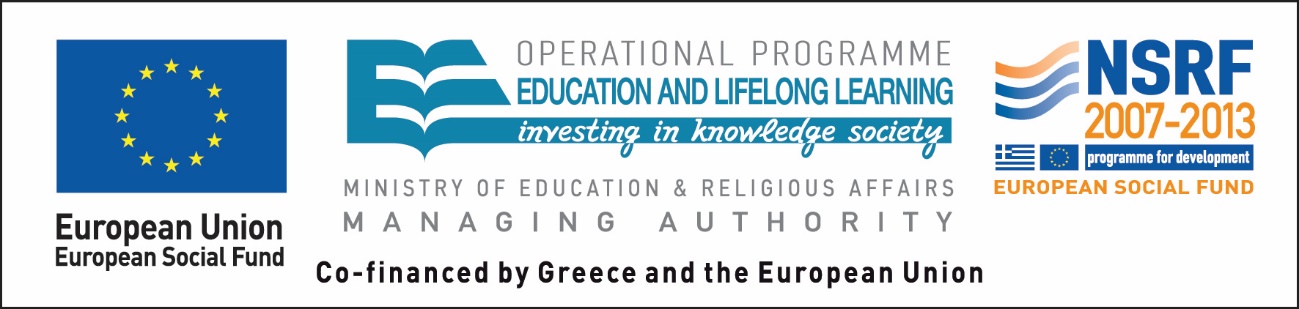 Notes
Note on History of Published Version
The present work is the edition 1.0.
Reference Note
Copyright National and Kapodistrian University of Athens, Bessie Dendrinos. Bessie Dendrinos. “ELT Methods and Practices. Listening comprehension: Learning to understand the spoken language”. Edition: 1.0. Athens 2015. Available at: http://opencourses.uoa.gr/courses/ENL4/.
Licensing Note
The current material is available under the Creative Commons Attribution-NonCommercial-ShareAlike 4.0 International license or later International Edition.  The individual works of third parties are excluded, e.g. photographs, diagrams etc. They are contained therein and covered under their conditions of use in the section «Use of Third Parties Work Note».
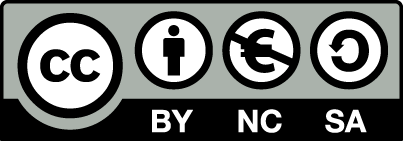 [1] http://creativecommons.org/licenses/by-nc-sa/4.0/ 

As Non-Commercial is defined the use that:
Does not involve direct or indirect financial benefits from the use of the work for the distributor of the work and the license holder.
Does not include financial transaction as a condition for  the use or access  to the work. 
Does not confer to the distributor and license holder of the work  indirect financial benefit (e.g. advertisements) from the viewing of the work on website .

The copyright holder may give to the license holder a separate license to use the work for commercial use, if requested.
Preservation Notices
Any reproduction or adaptation of the material should include: 
the Reference  Note, 
the Licensing Note,
the declaration of Notices Preservation,
the Use of Third Parties Work Note (if available), 
together with the accompanied URLs.